2018P PT 7B
LA CONSTRUCCIÓ DE LA FORMA
JORDI PARCERISAS. PROJECTES
 LLUIS PARRAMÓN. TECNOLOGIA
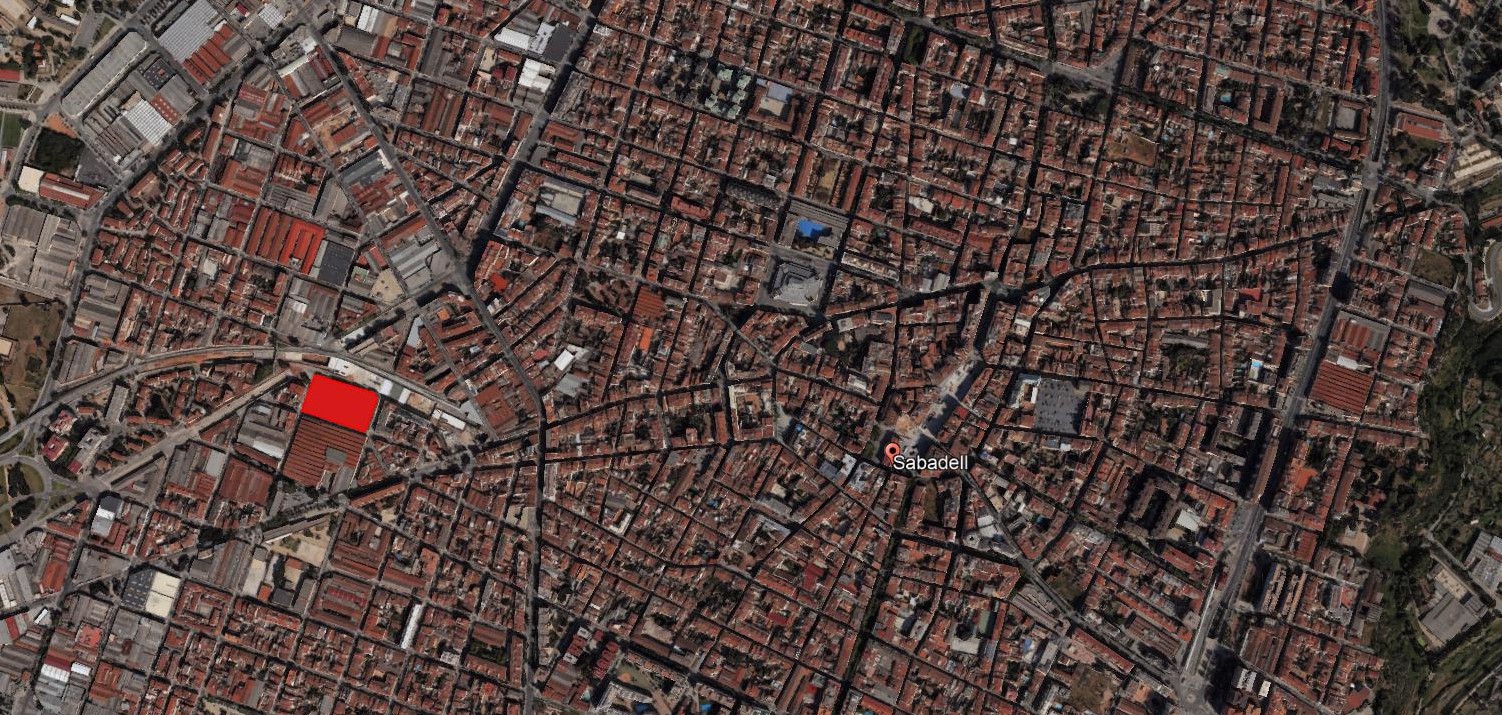 Zona esportiva Can Marcet. Sabadell
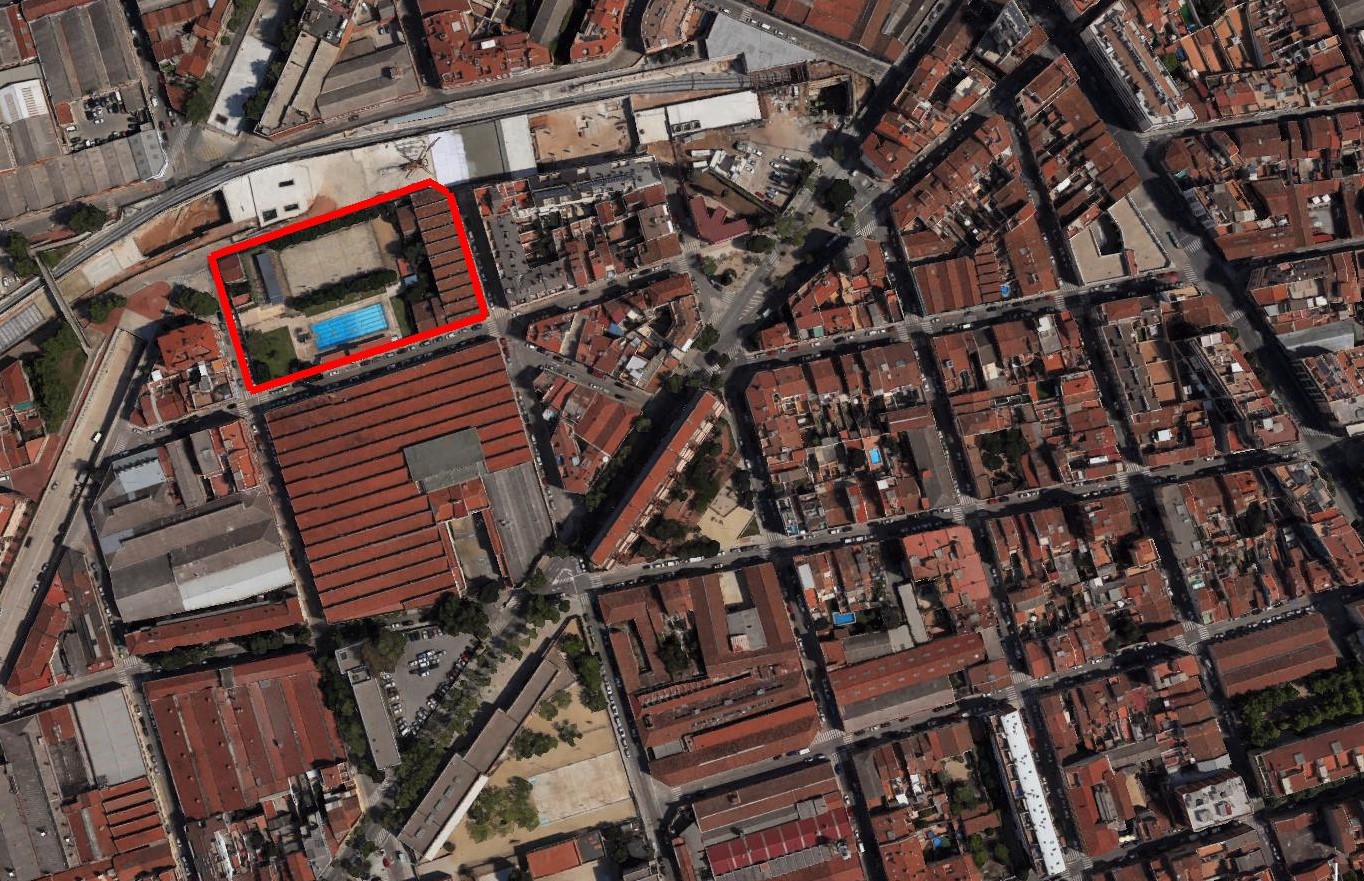 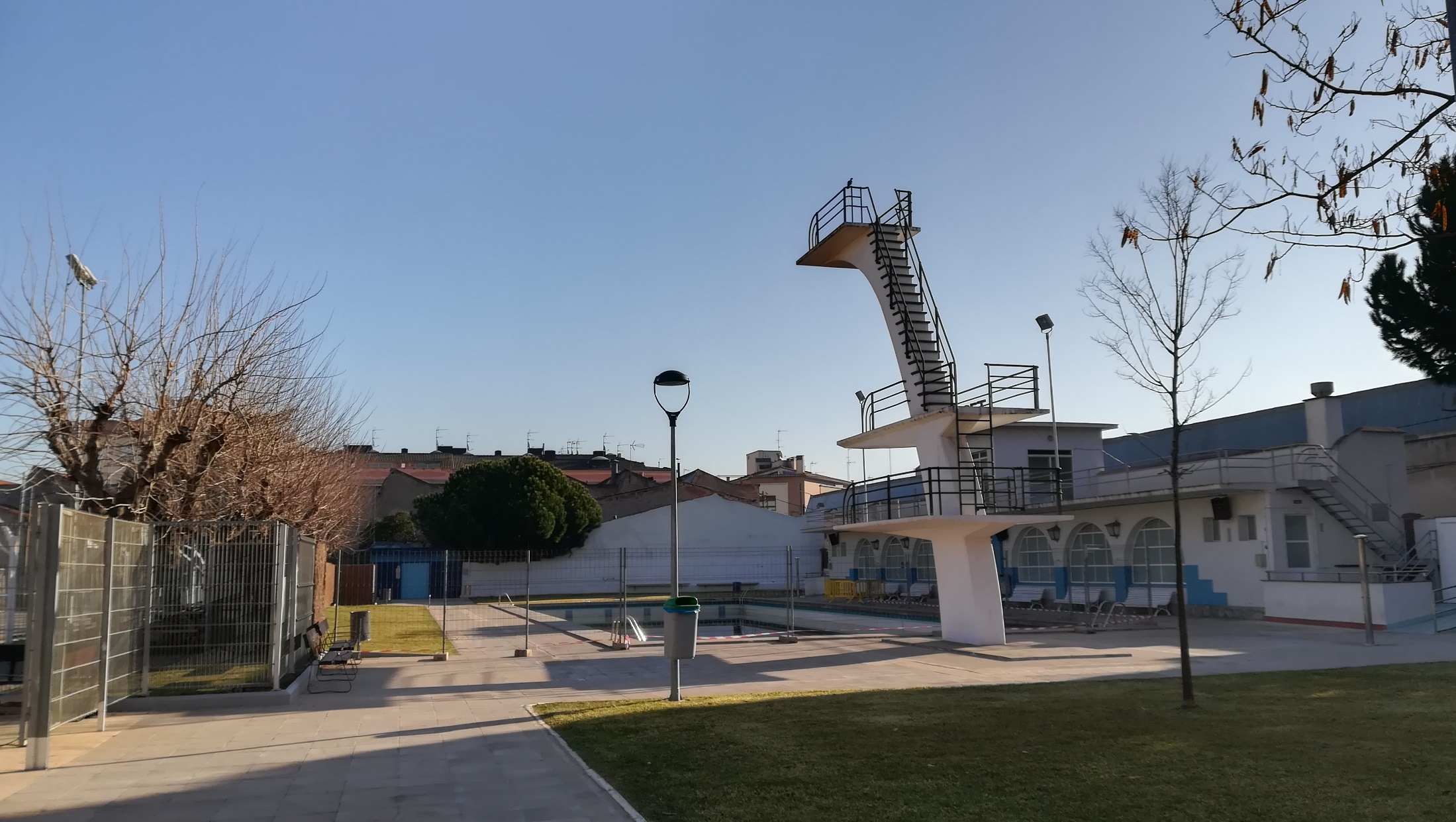 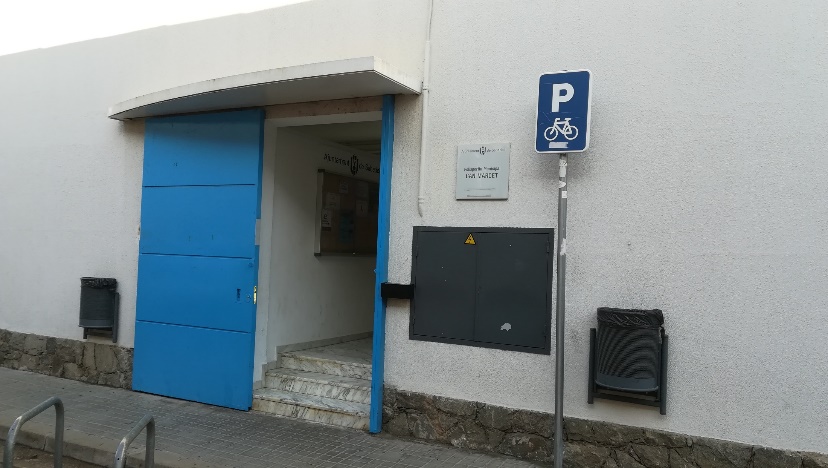 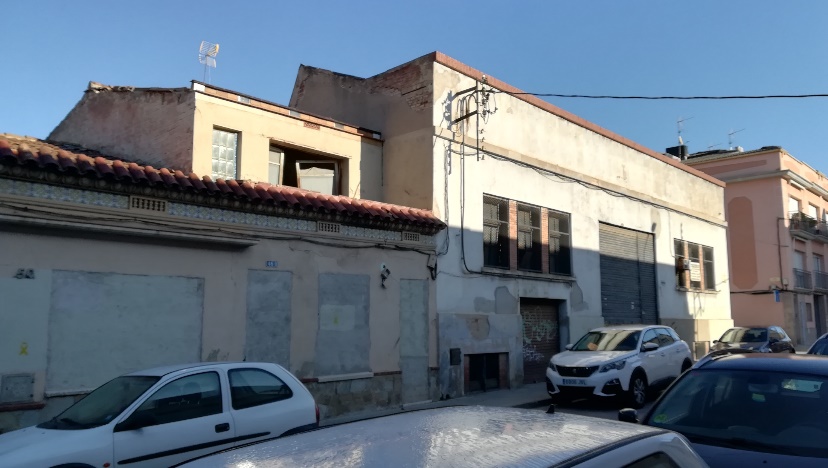 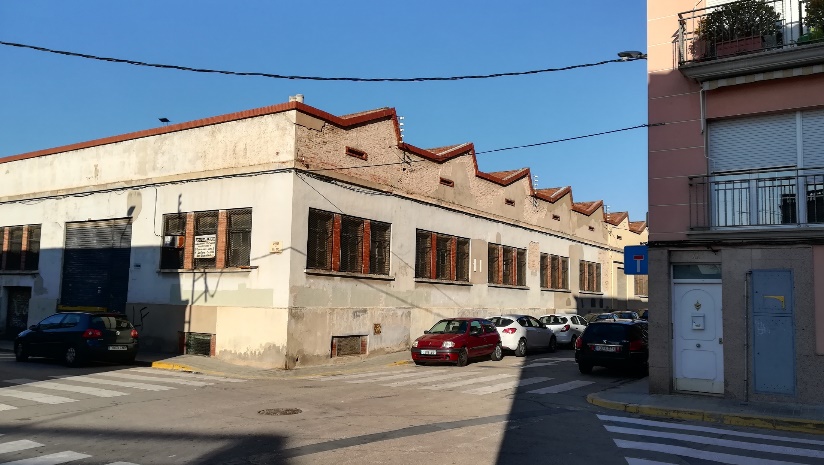 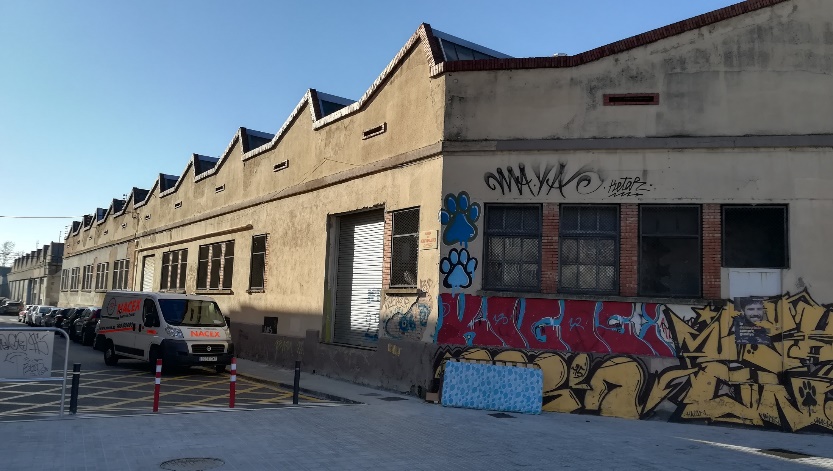 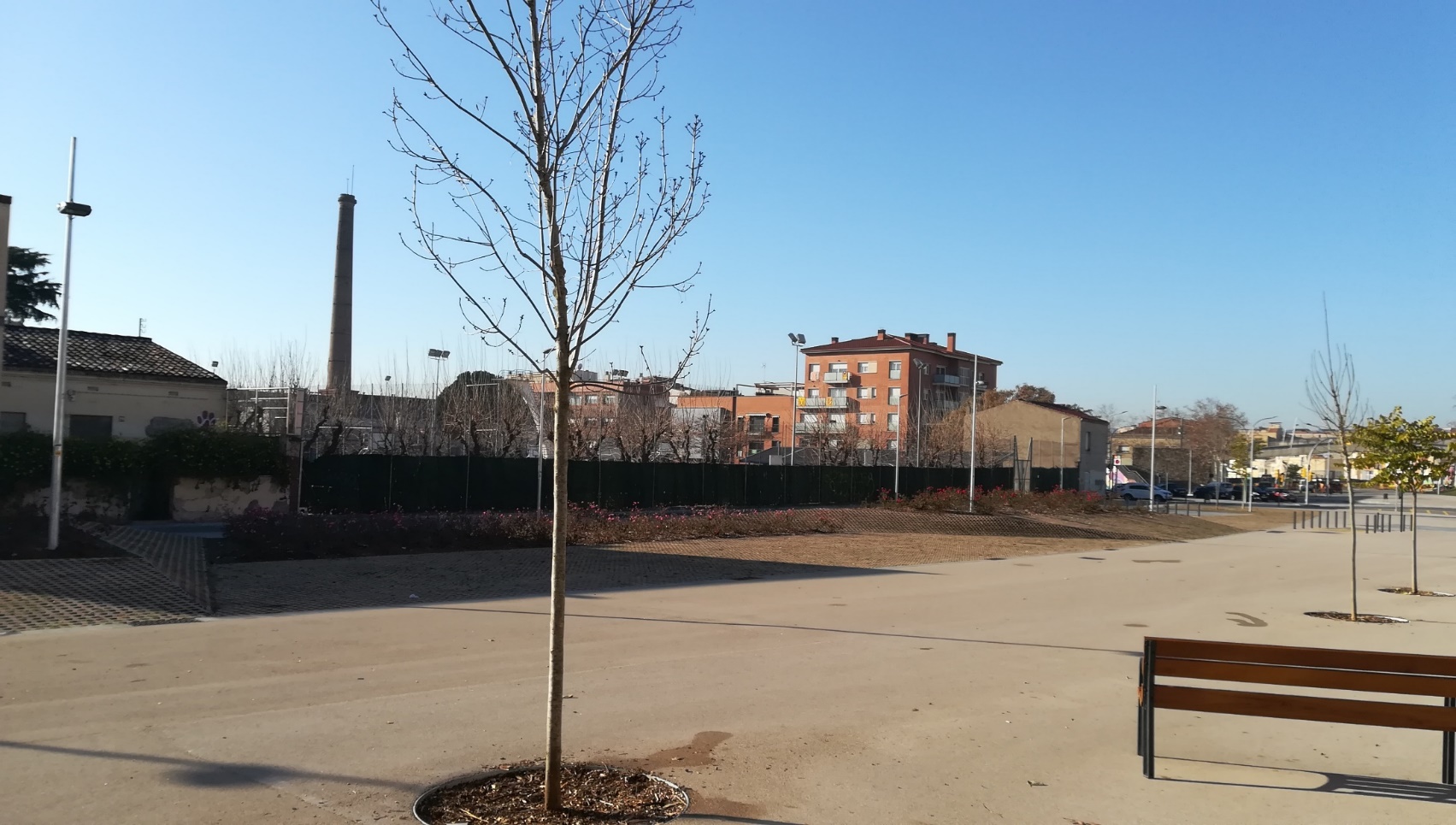 ORDENACIÓ DE LA ZONA ESPORTIVA DE CAN MARCET
I CONSTRUCCIO DE PAVELLO ESPORTIU PAV1 I VESTUARIS
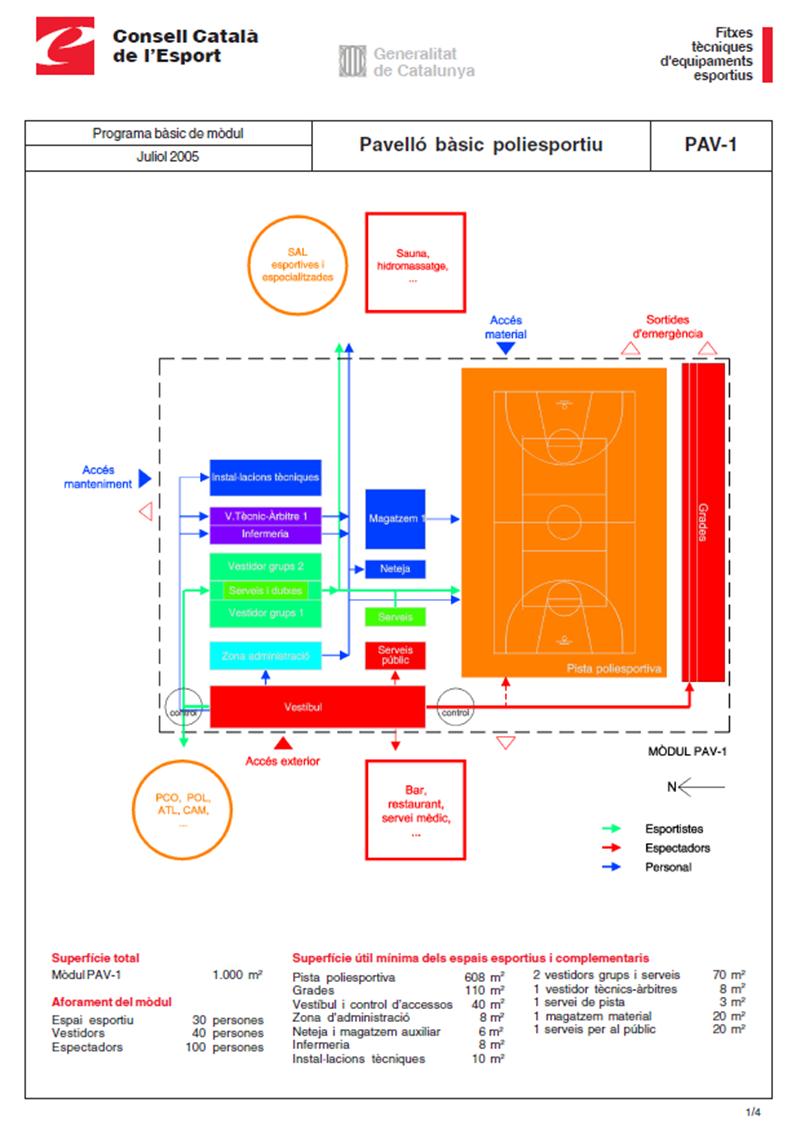 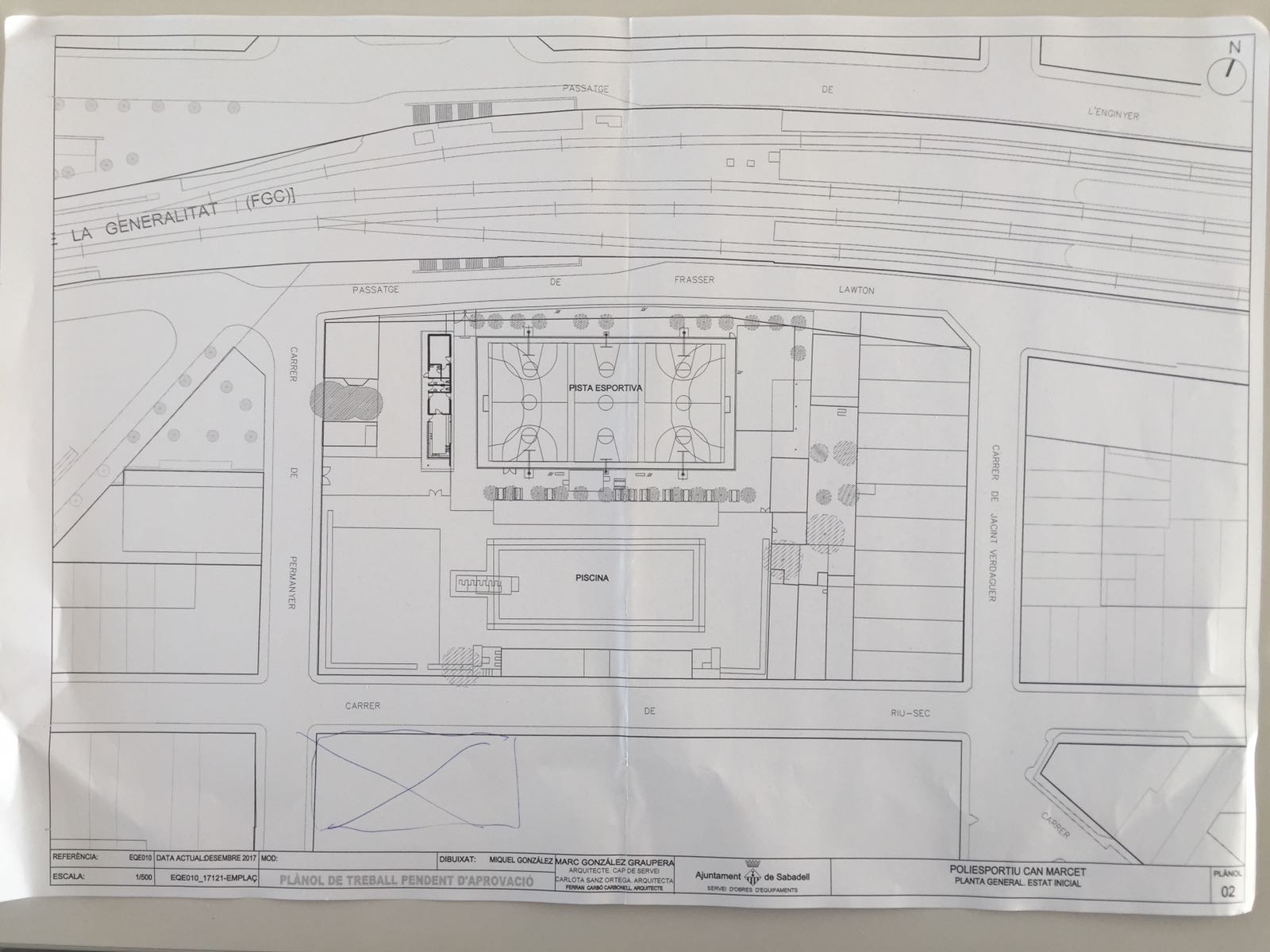 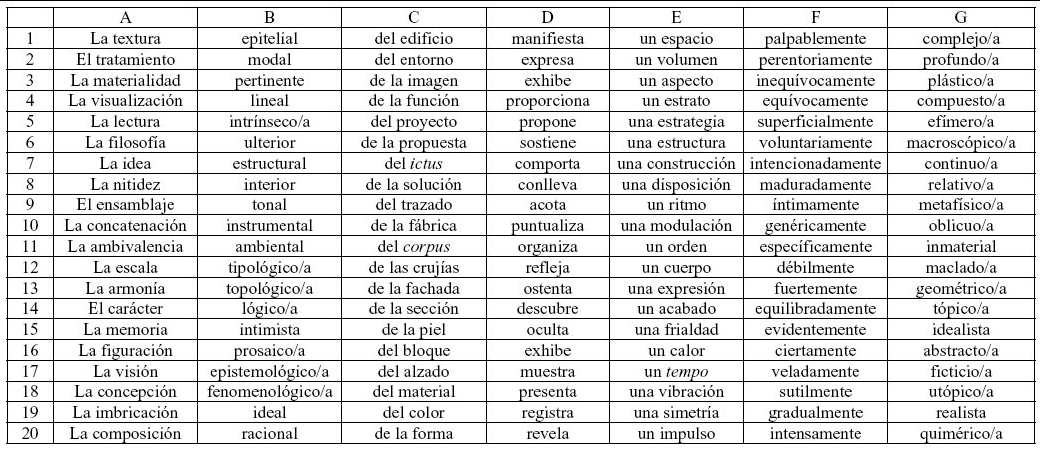 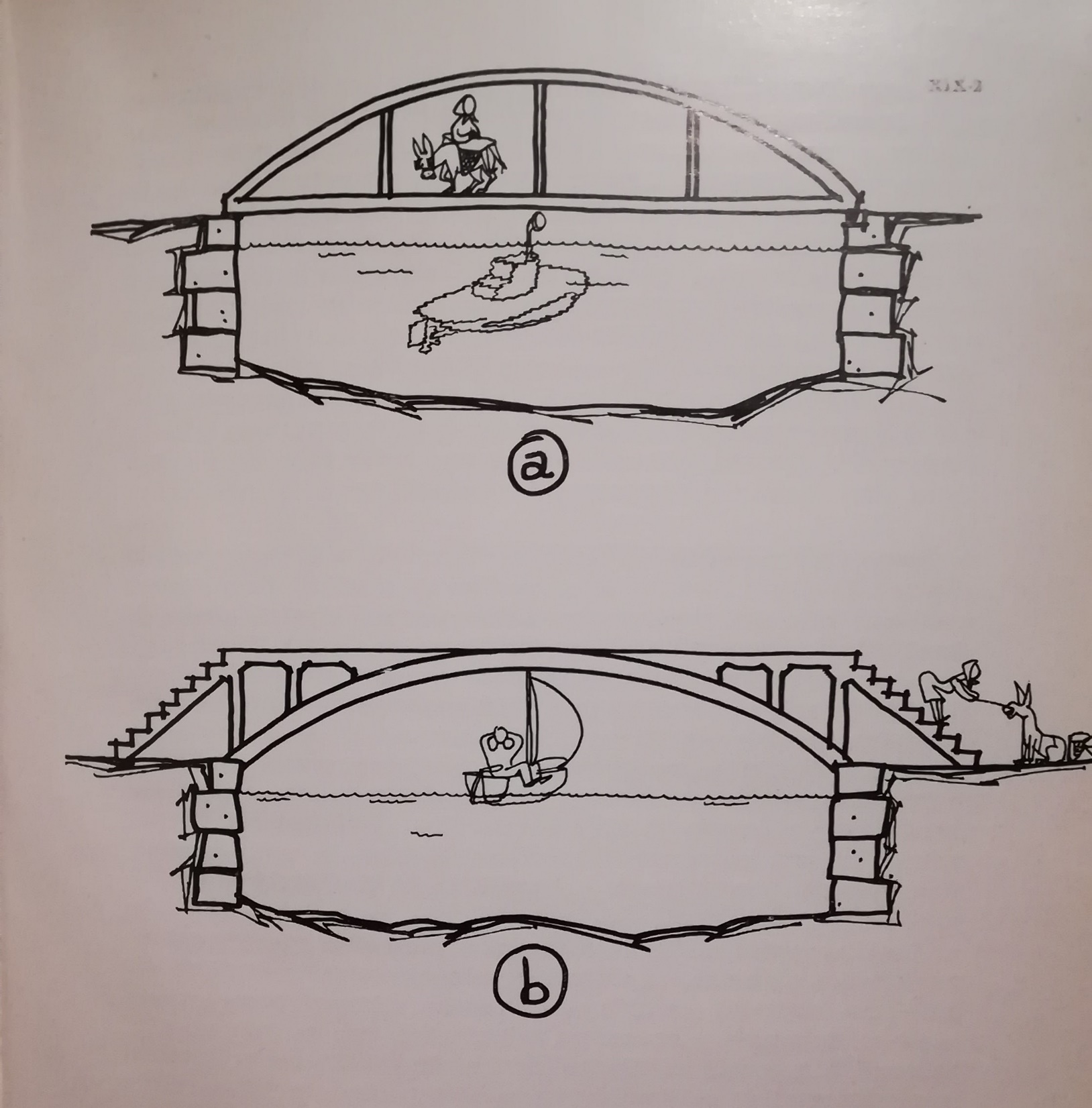 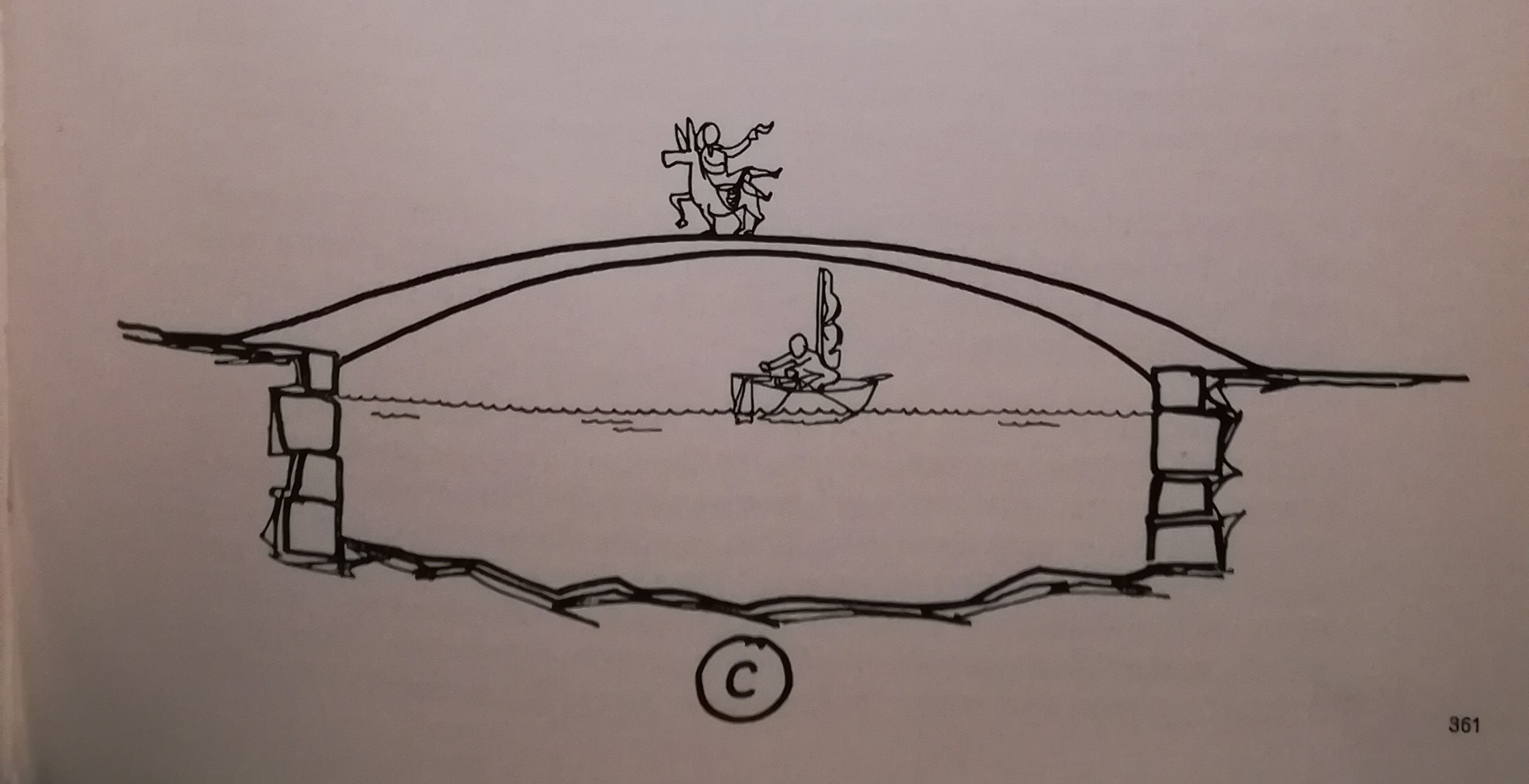 LA ESTRUCTURA DEL PONT ESTA FORMADA PER UN ARC QUE PERMET EL PAS DE LES PERSONES I VEHICLES PER LA PART SUPERIOR I DE LES EMBARCACIONS PEL CANAL